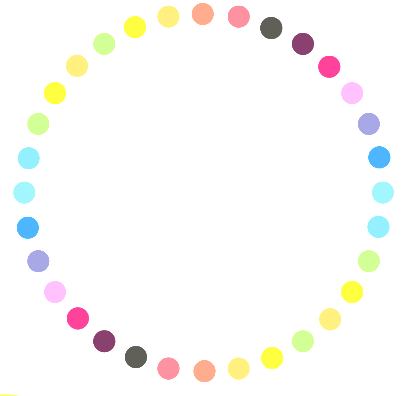 Are We Offering a Creative Curriculum?
 
Ensuring a creative response to the 
Refreshed Narrative on Scotland’s Curriculum

#creativechange
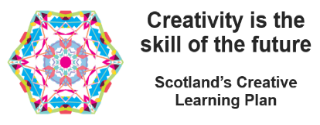 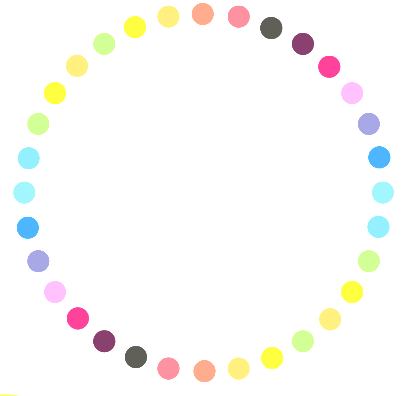 Creativity in Early Learning
What would this look like in my own context?
10 mins - General reflections

What would this look like in my own context?

5 mins - solitary brainstorming and post-its

10 mins - sharing around the table

Share the most key/surprising/practical examples using post-it notes on the sheet provided
Post Its
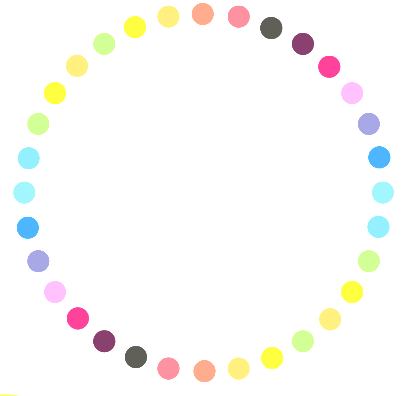 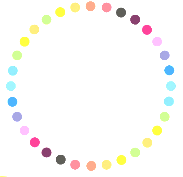 Creativity in Early Learning
What would this look like in my own context?
Are We Offering a Creative Curriculum?
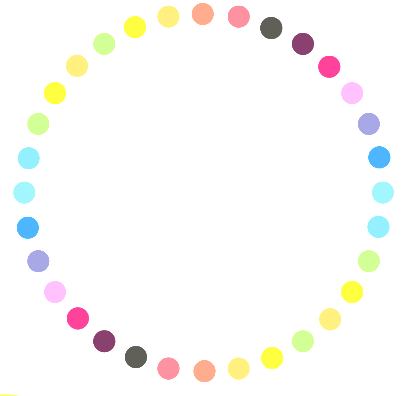 Are We Offering a Creative Curriculum?
 
Ensuring a creative response to the 
Refreshed Narrative on Scotland’s Curriculum

#creativechange
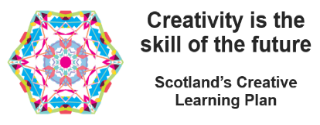 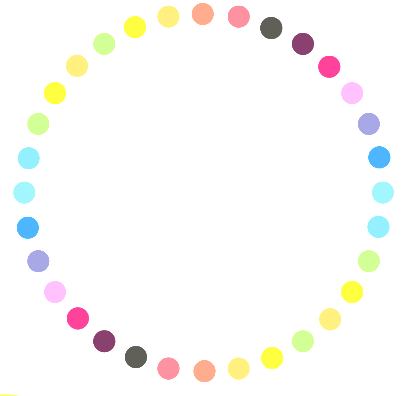 Creativity in S.T.E.M.
Exploring skills through five lenses
Following the learning experience as seen through the lenses of S.T.E.M. skills and creativity skills, now discuss and explore the same learning experience through the following lenses:

Digital Skills
Responsibility of all skills – literacy, numeracy, health & wellbeing

Identify the skills learners are developing and where they connect/cross-over with the other lenses.
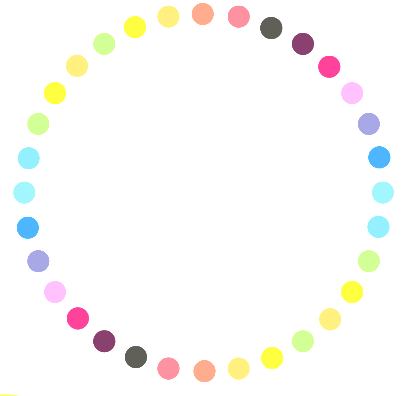 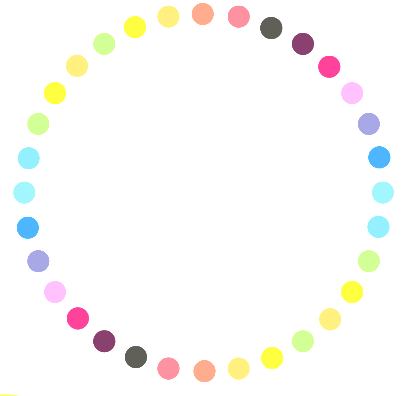 Creativity Skills
S.T.E.M. Skills
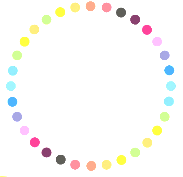 Are We Offering a Creative Curriculum?
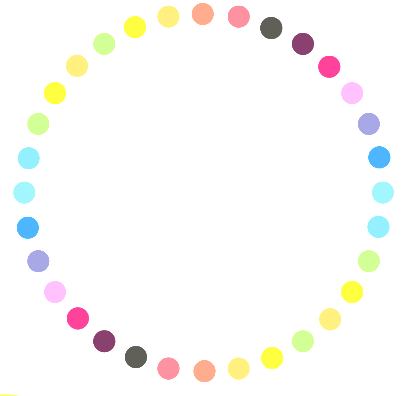 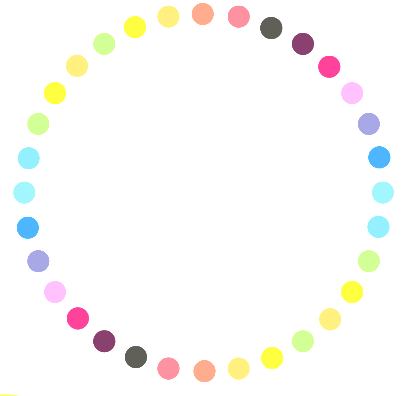 Responsibility of all Skills
Digital Skills
Exploring skills through five lenses
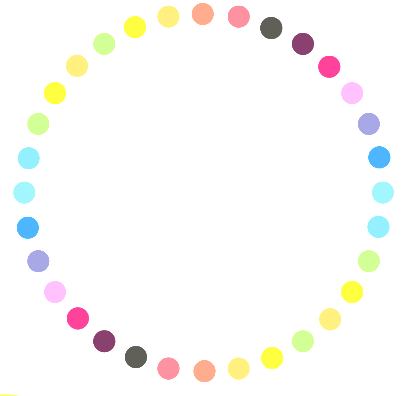 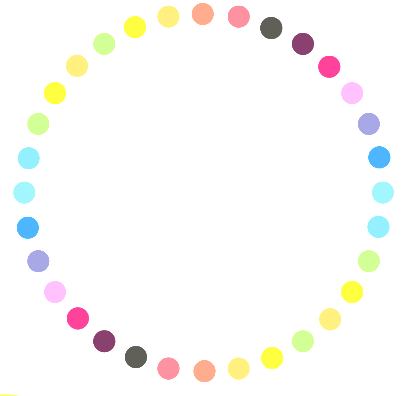 Creativity in S.T.E.M.
Exploring skills through five lenses
Finally – discuss and create your own fifth lens to explore the learning experience through.

These could be anything – as long as they are of relevance to a career path, a theme, an agenda or an individual.

Create a name for this lens and share with the group what skills might be seen through this lens.
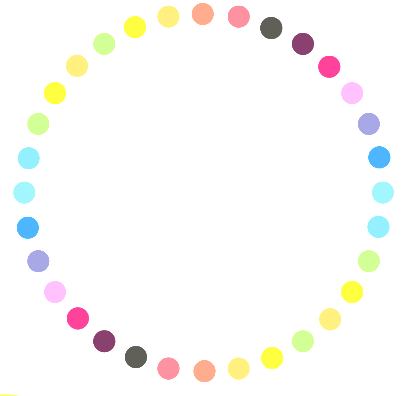 Tea and Coffee
 
Be back sharp in 20 minutes

#creativechange
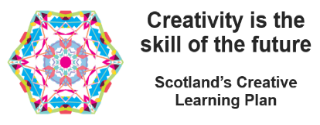 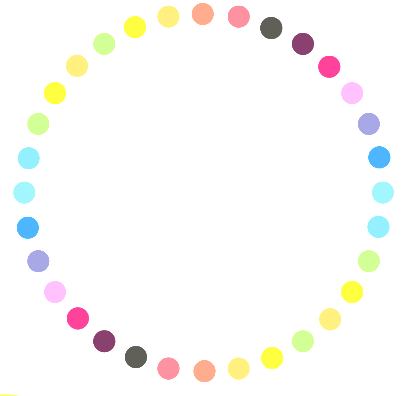 Are We Offering a Creative Curriculum?
 
Ensuring a creative response to the 
Refreshed Narrative on Scotland’s Curriculum

#creativechange
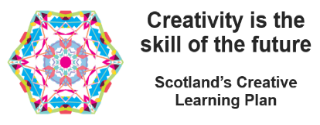 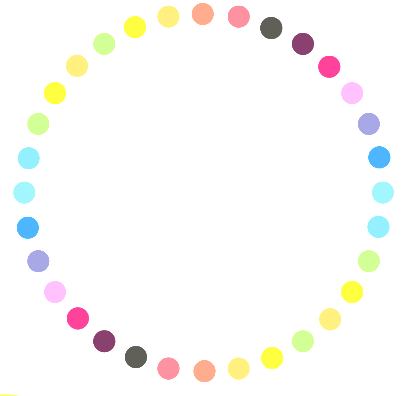 Out of the Box
Exploring the creative process in creative learning
How would you
draw/communicate/share/describe/iconise
the complete learner journey behind this performance?

You MUST USE a
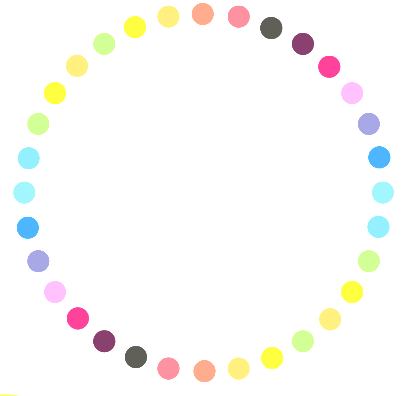 ‘Out of the box’
How would you draw/design the process behind this learning experience?
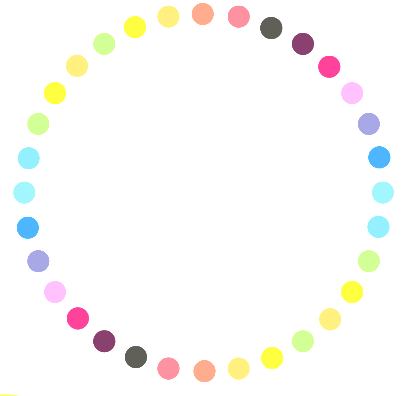 Lunch
 
Be back sharp at 13.40

#creativechange
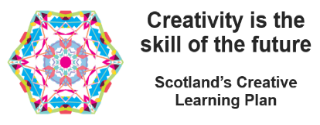 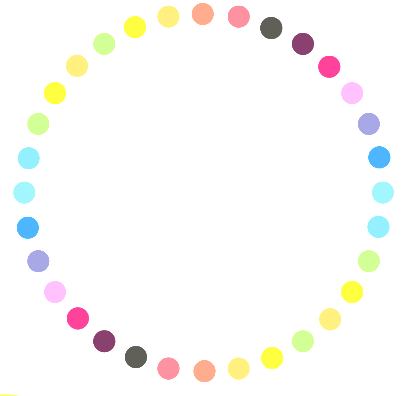 Are We Offering a Creative Curriculum?
 
Ensuring a creative response to the 
Refreshed Narrative on Scotland’s Curriculum

#creativechange
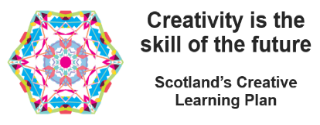 How do we align our curriculum to the Foundation Apprenticeships offer?
What do Foundation Apprenticeships offer our learners?
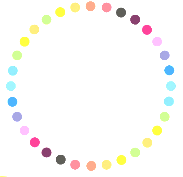 Are We Offering a Creative Curriculum?
Early Learning and Childcare
Positive Destinations
Secondary
Primary
Are we equipping our learners with the skills they need to embrace Foundation Apprenticeships?
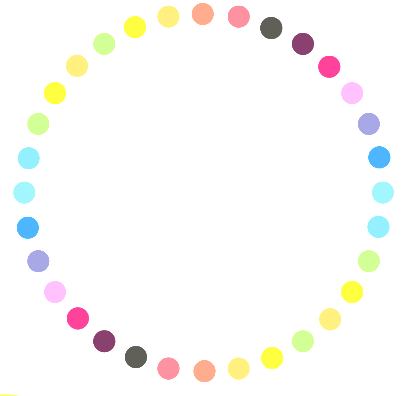 Help yourself to

Tea and Coffee
 
During the activity

#creativechange
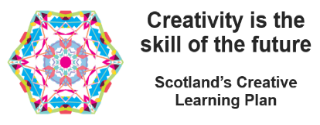 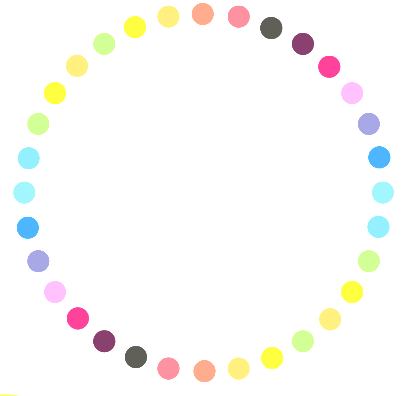 (but can’t)
Are We Offering a Creative Curriculum?
I would…


I could…


I will…
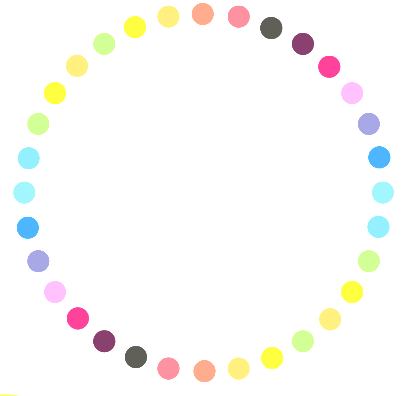 Are We Offering a Creative Curriculum?
 
Ensuring a creative response to the 
Refreshed Narrative on Scotland’s Curriculum

#creativechange
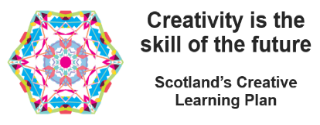